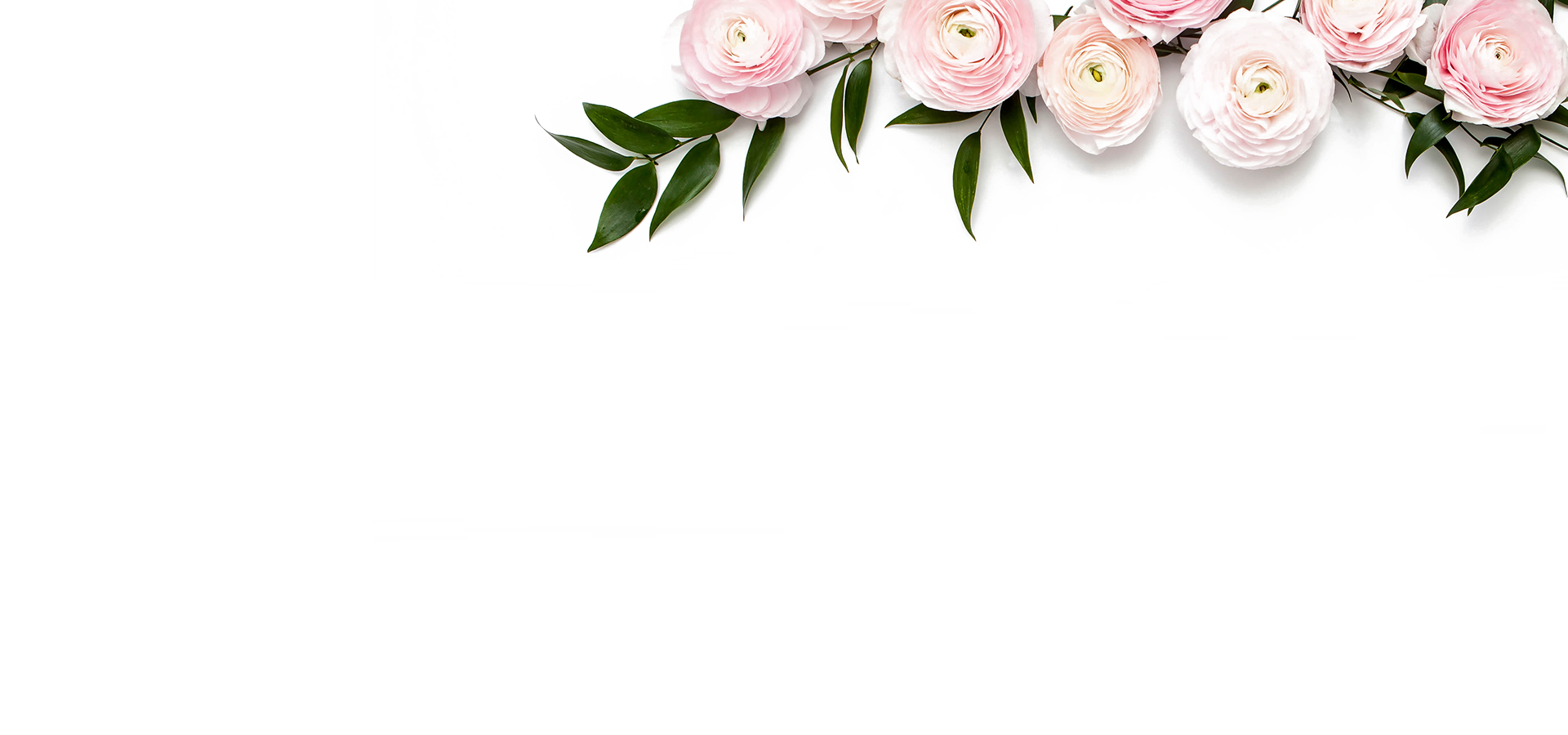 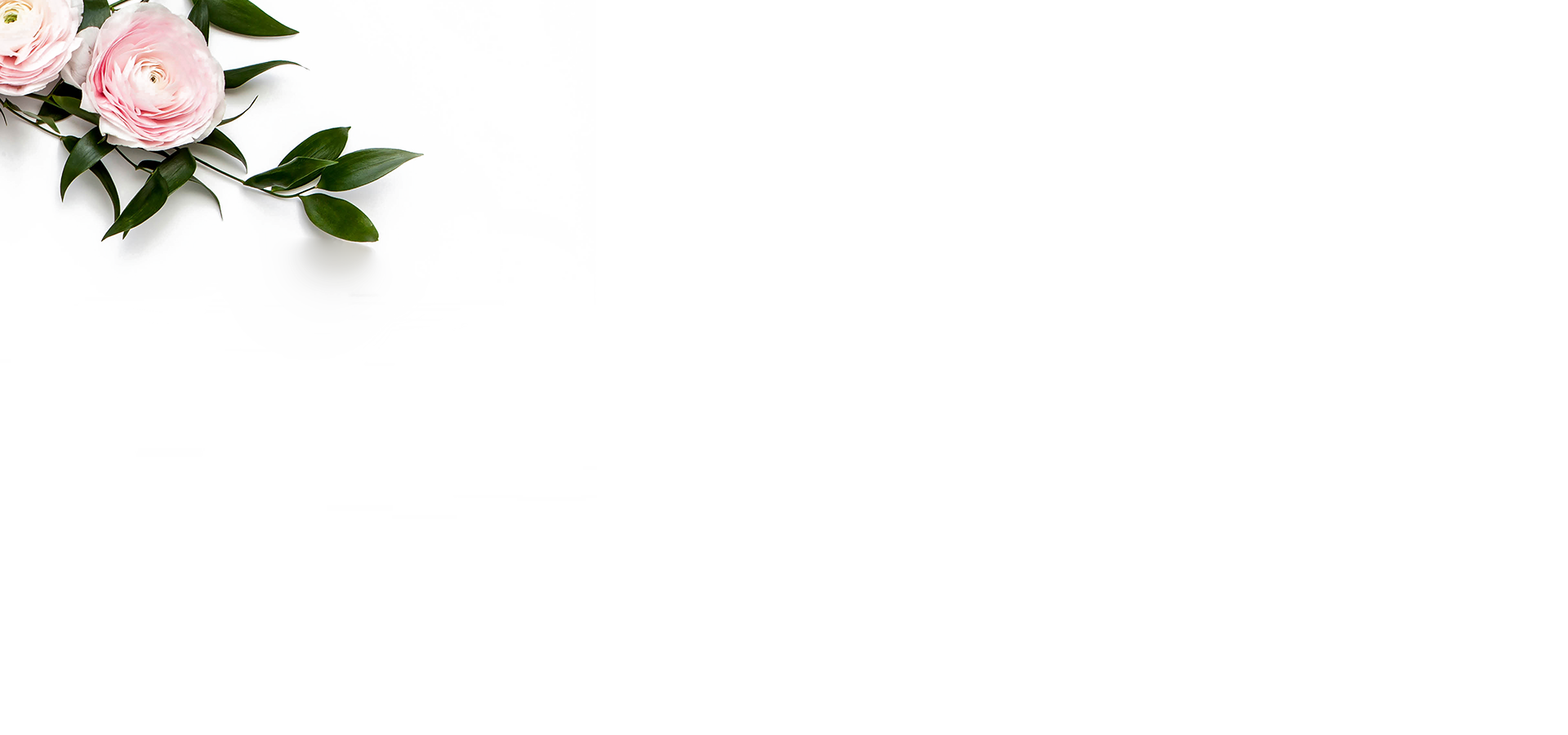 Small refreshing templates
Instructor:
Respondent Student:
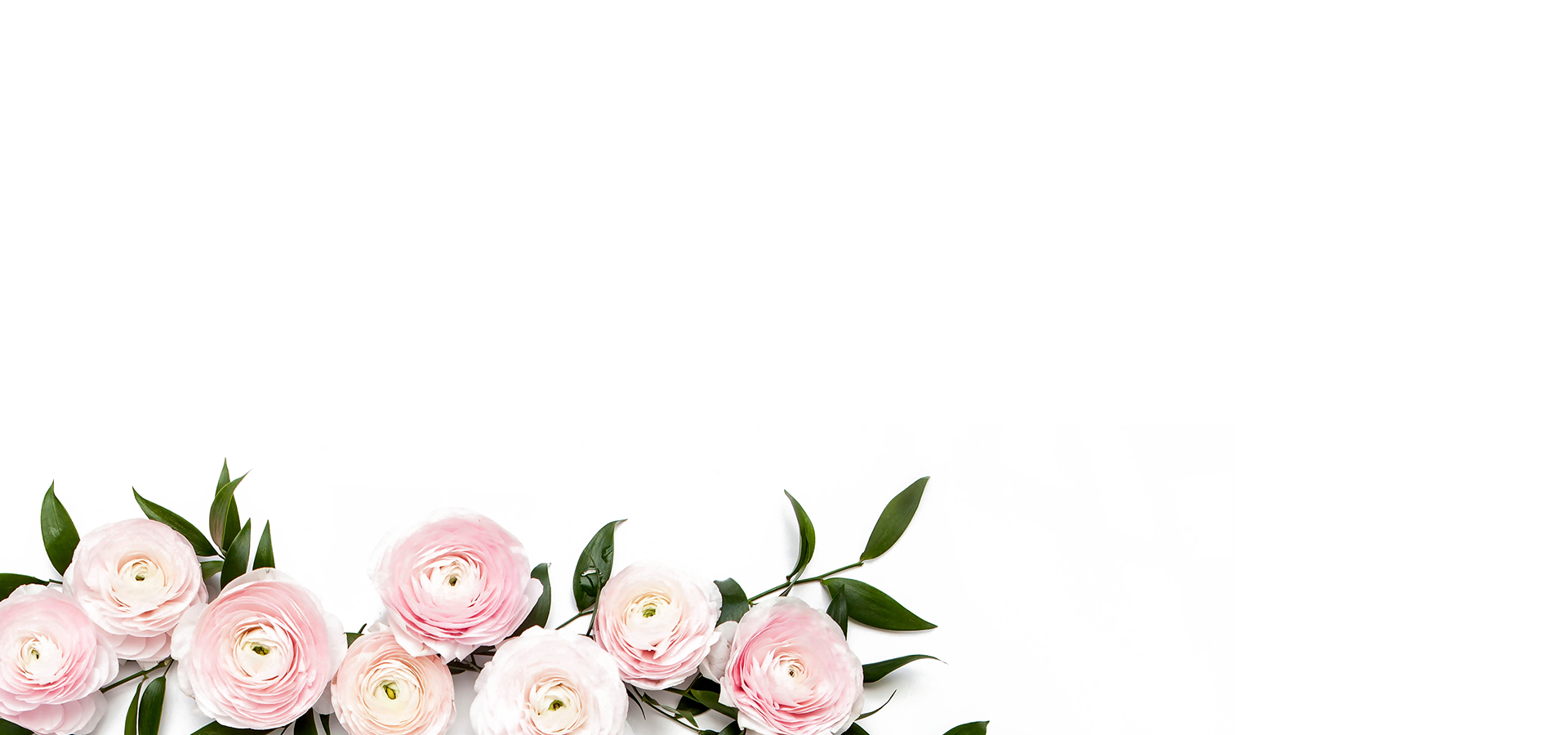 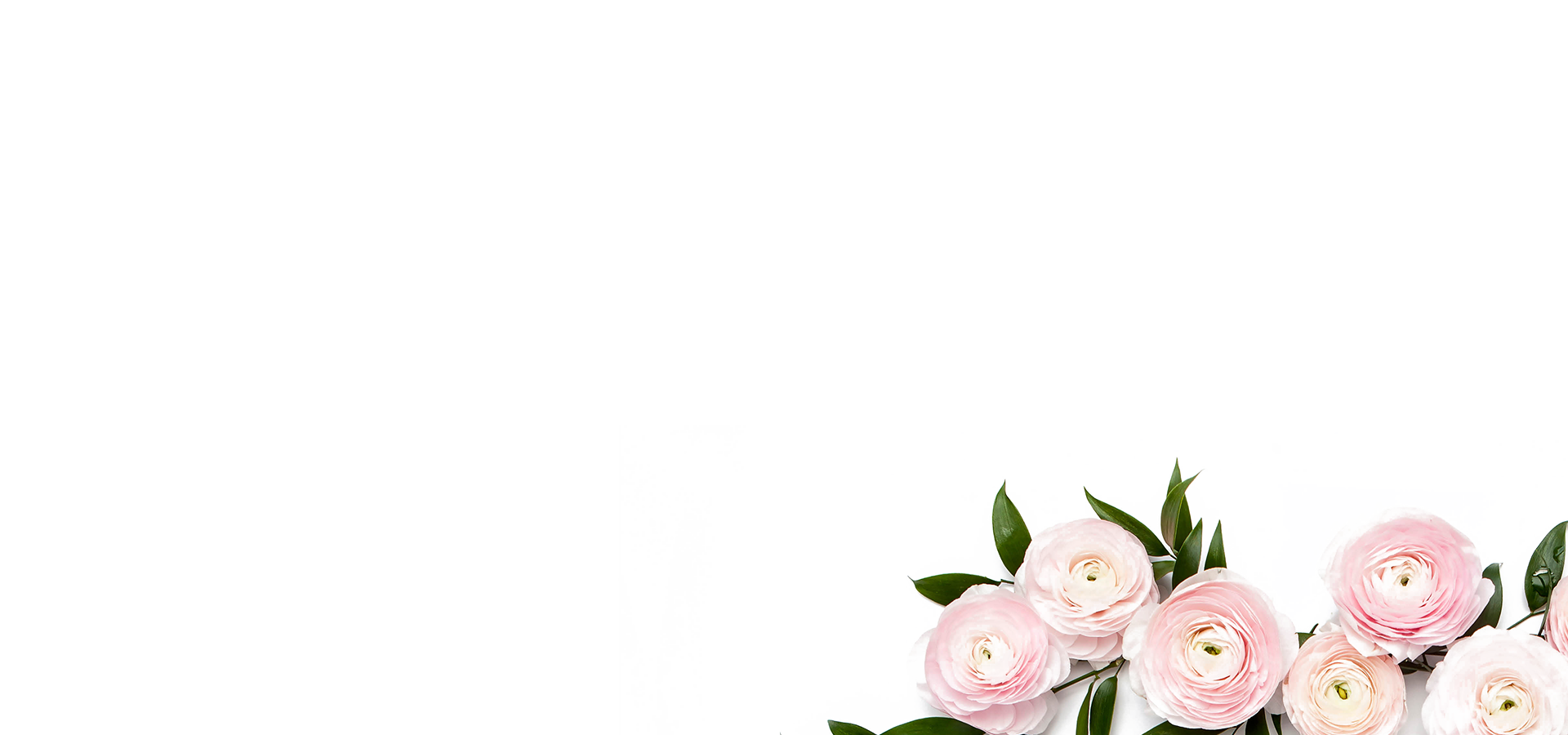 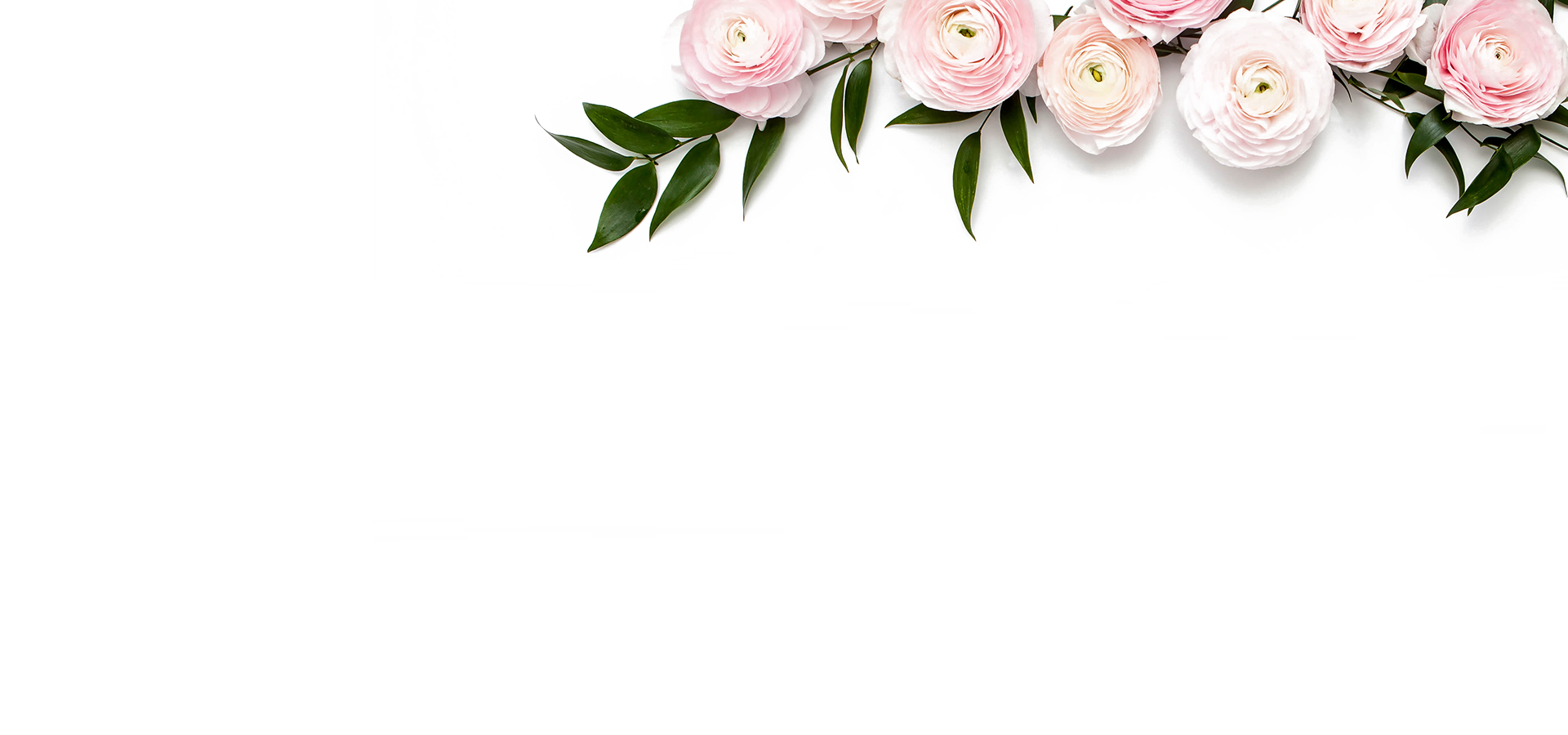 Directory
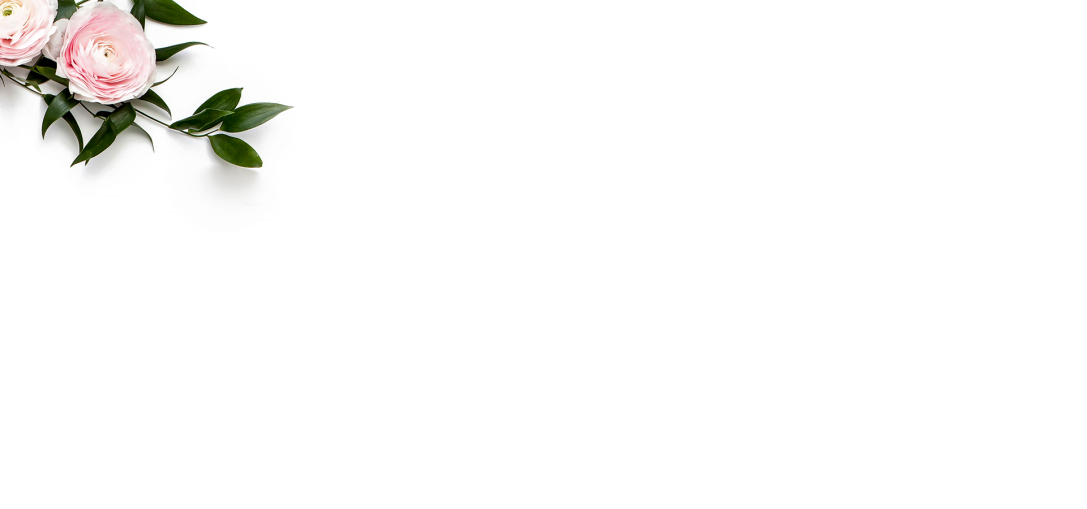 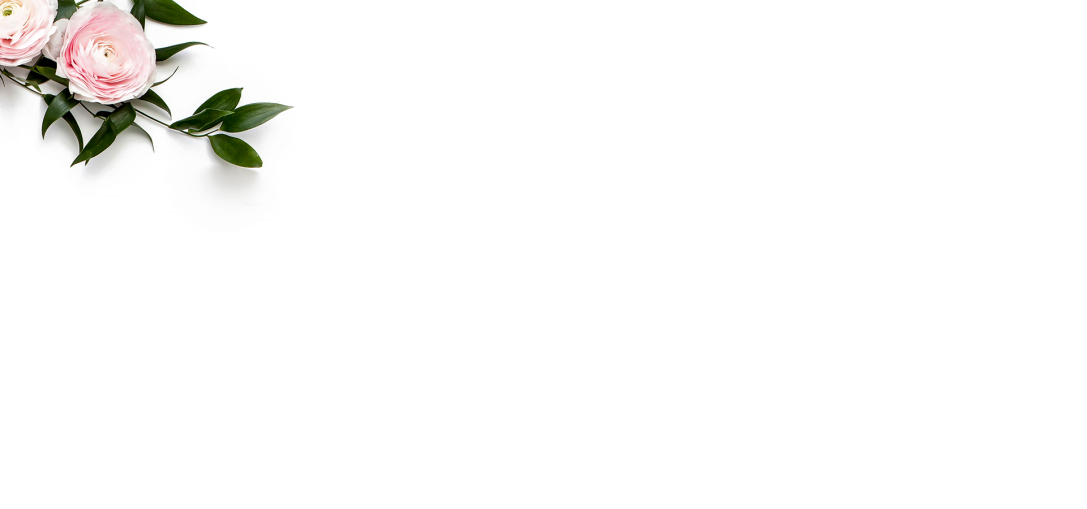 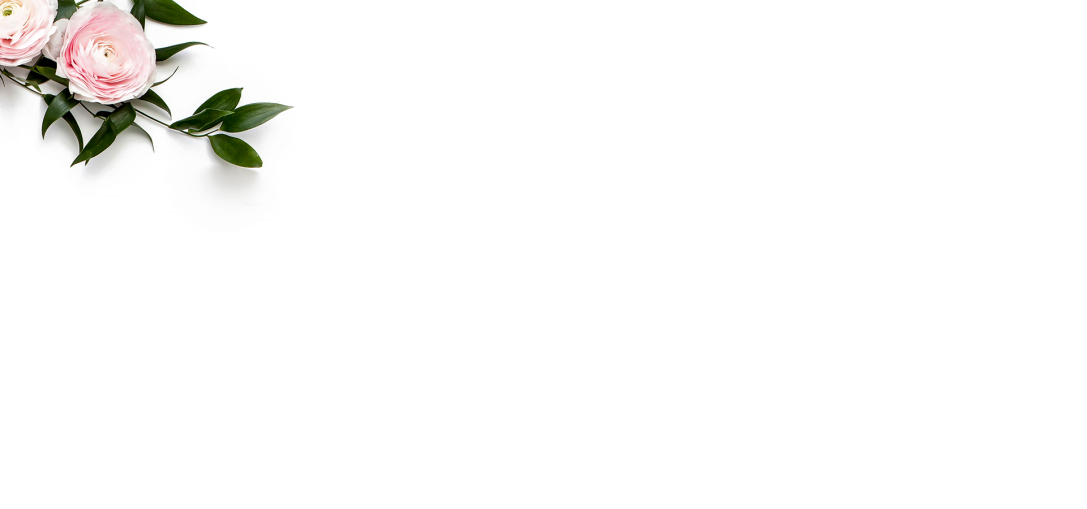 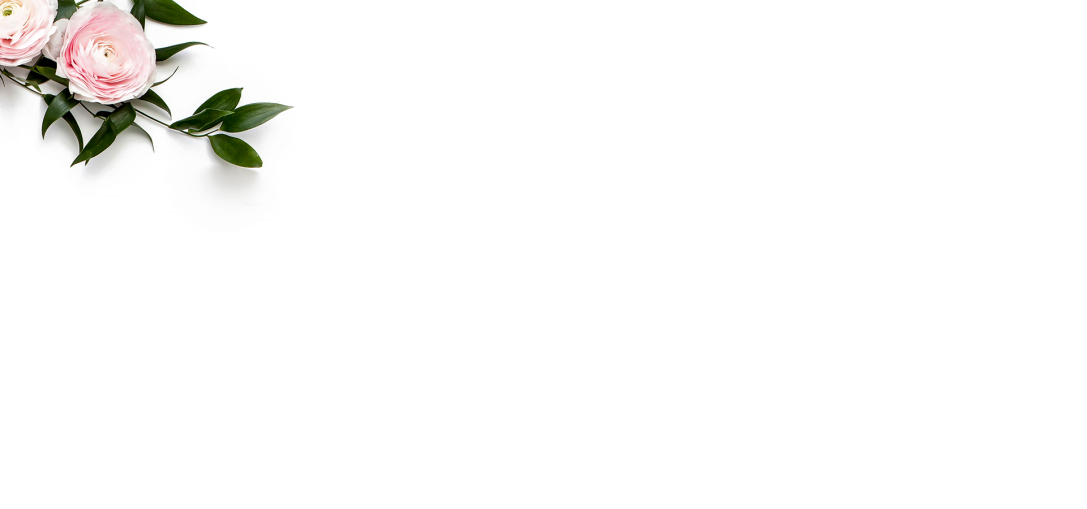 Title
Title
Title
Title
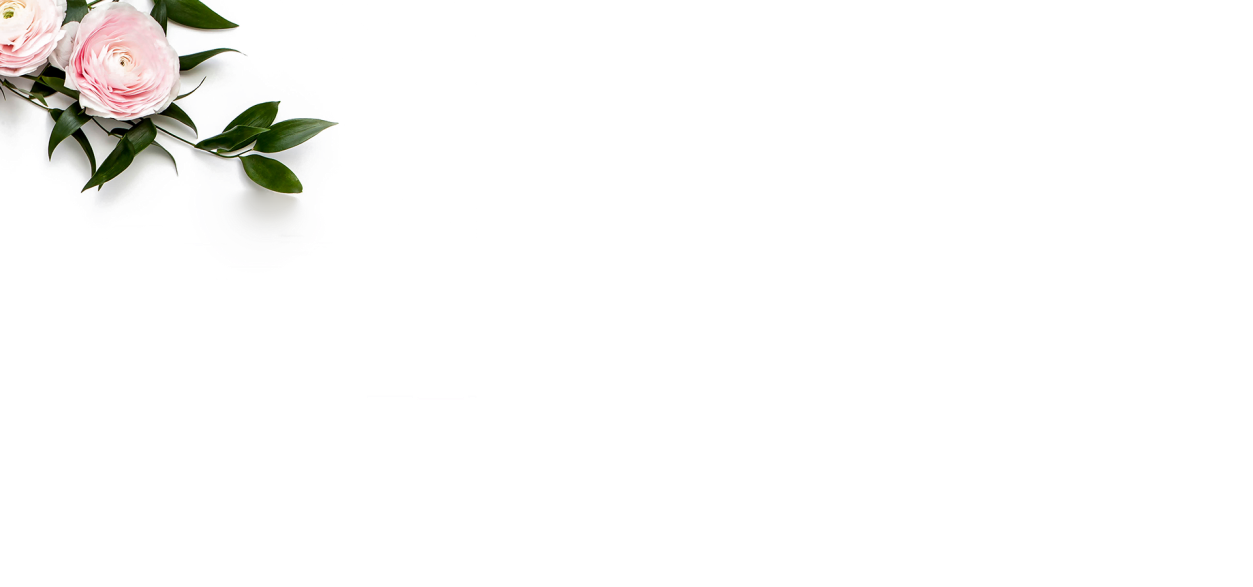 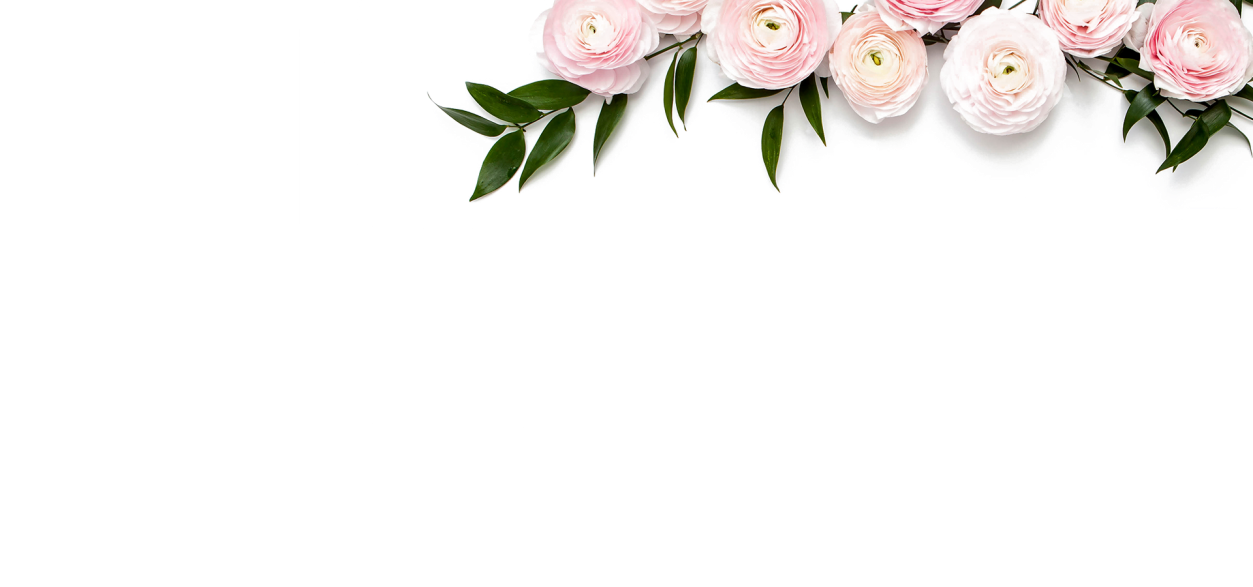 01
Title
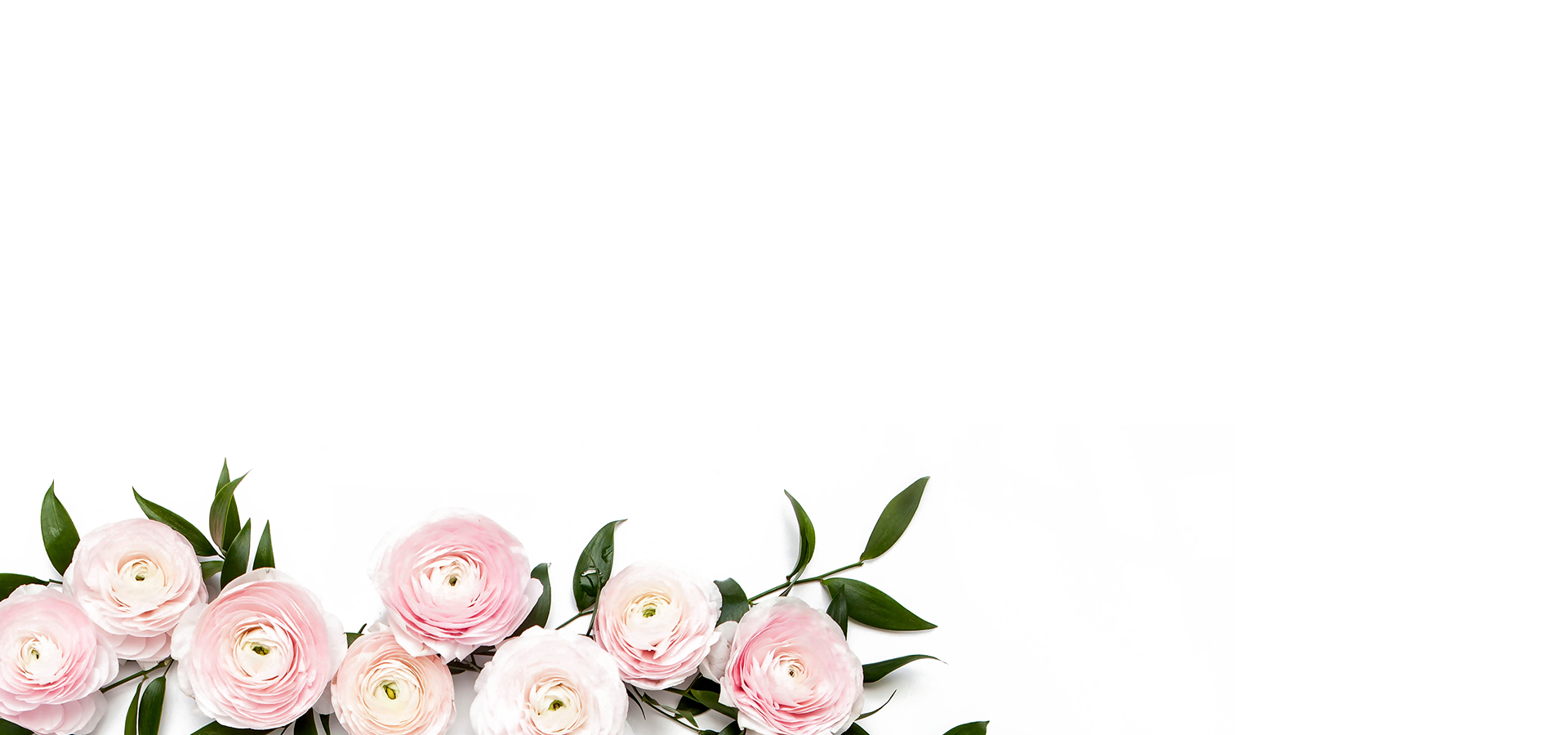 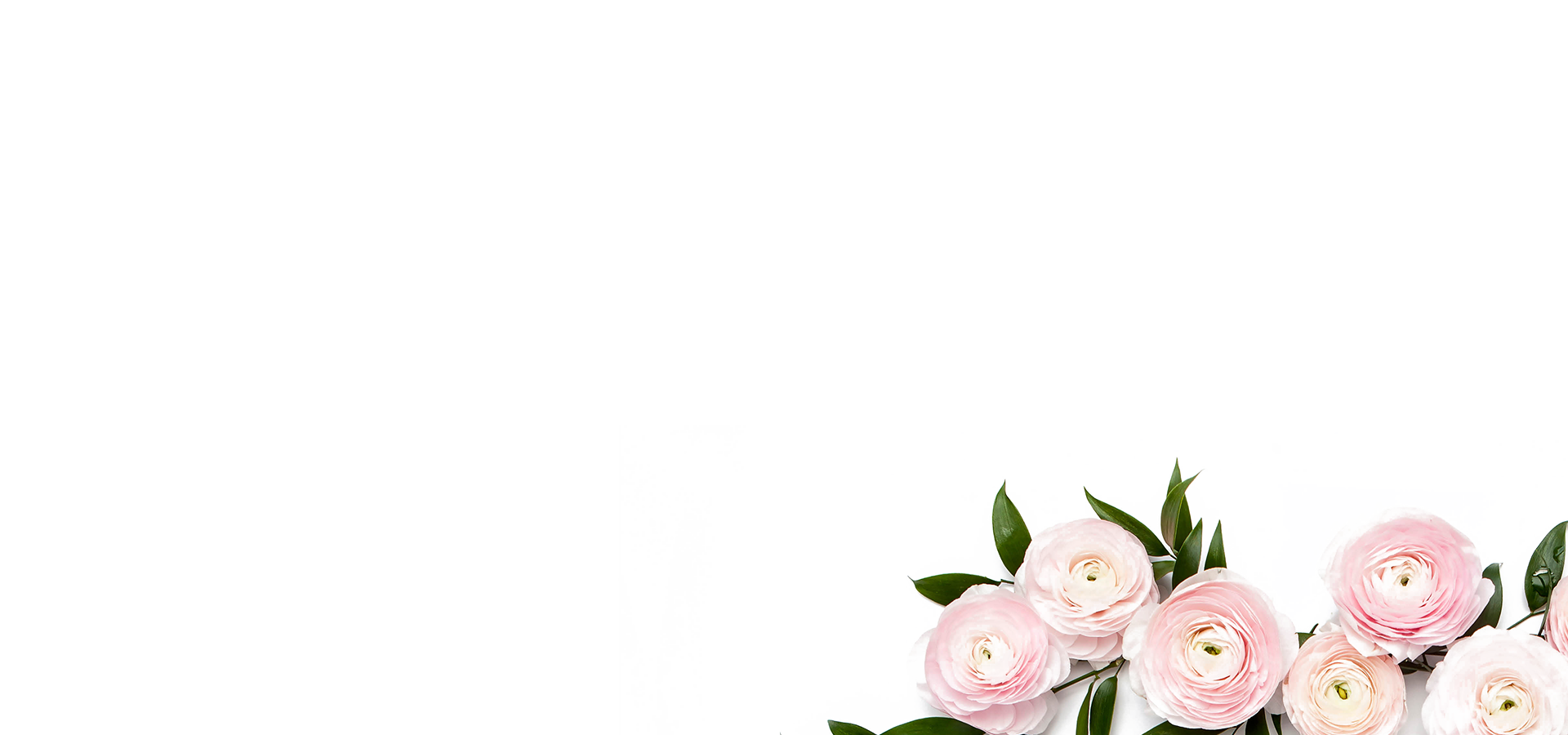 Title
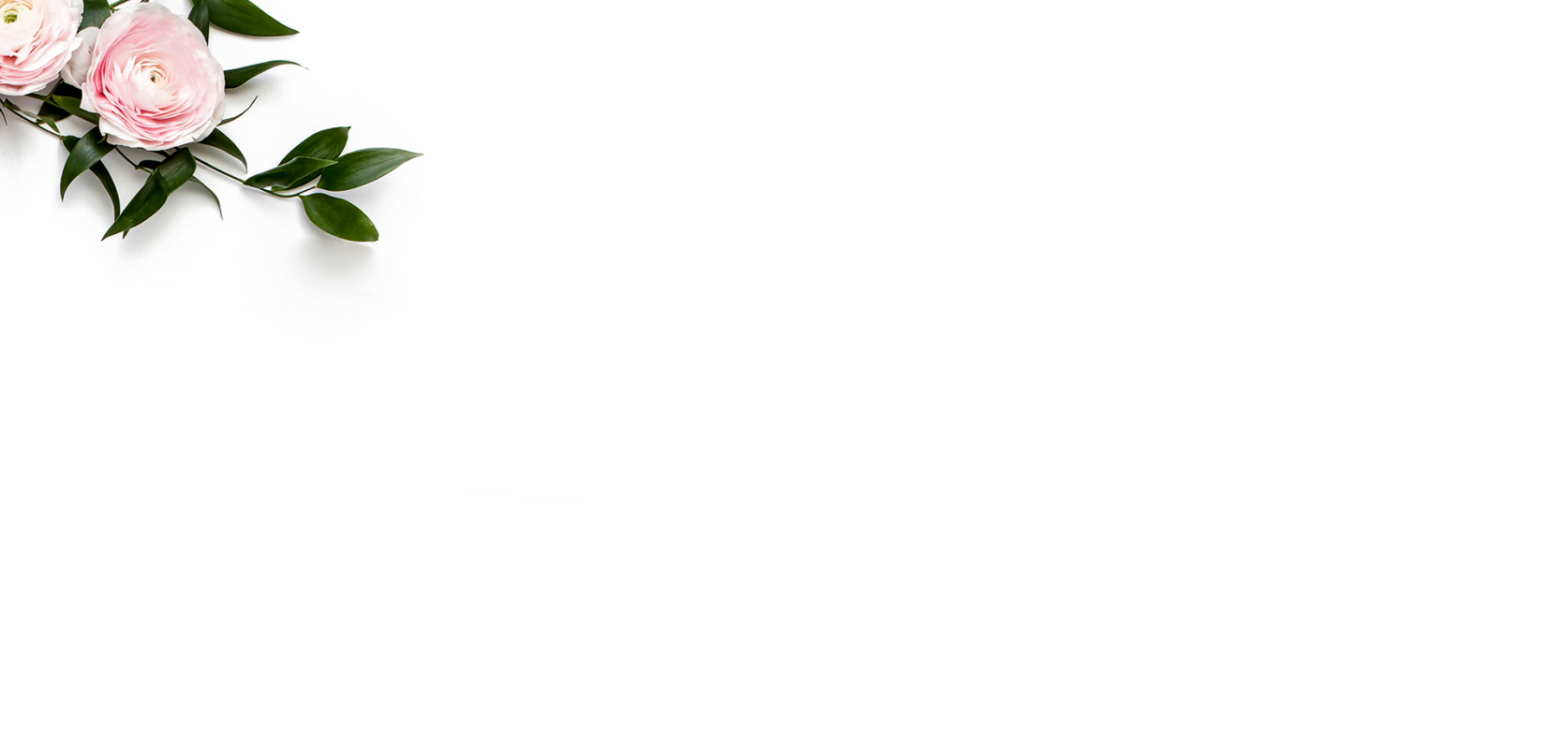 Click Enter details to add the content of your paper. For example, identify the main target consumer groups and conduct consumer analysis of them.
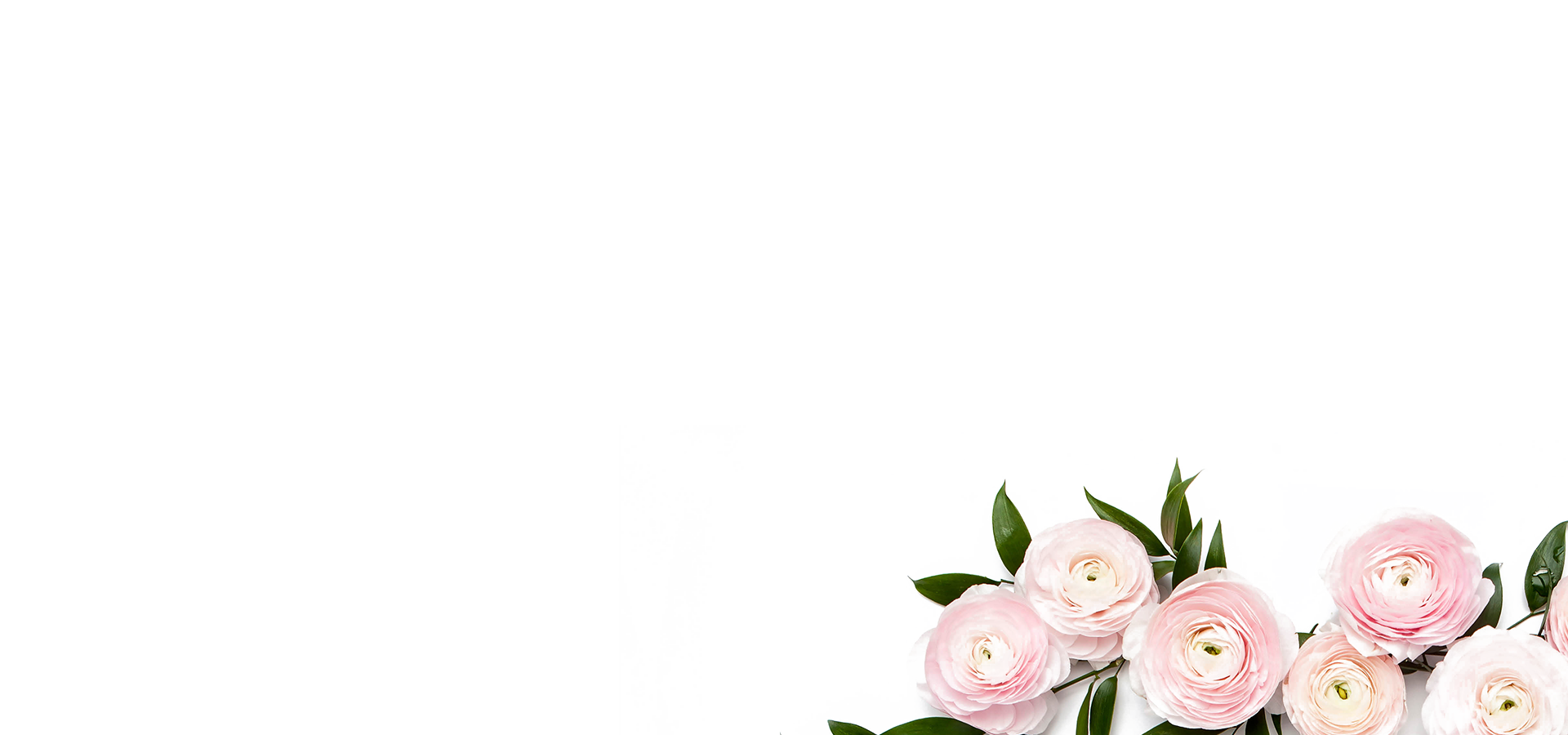 Title
Title Content
A
B
Click Enter details to add the content of your paper. For example, identify the main target consumer groups and conduct consumer analysis of them.
C
Click Enter details to add the content of your paper. For example, identify the main target consumer groups and conduct consumer analysis of them.
Click Enter details to add the content of your paper. For example, identify the main target consumer groups and conduct consumer analysis of them.
Title
Add your content at this location
Add your content at this location
Click Enter details to add the content of your paper.
Click Enter details to add the content of your paper.
Add your content at this location
Click Enter details to add the content of your paper.
Add your content at this location
Click Enter details to add the content of your paper.
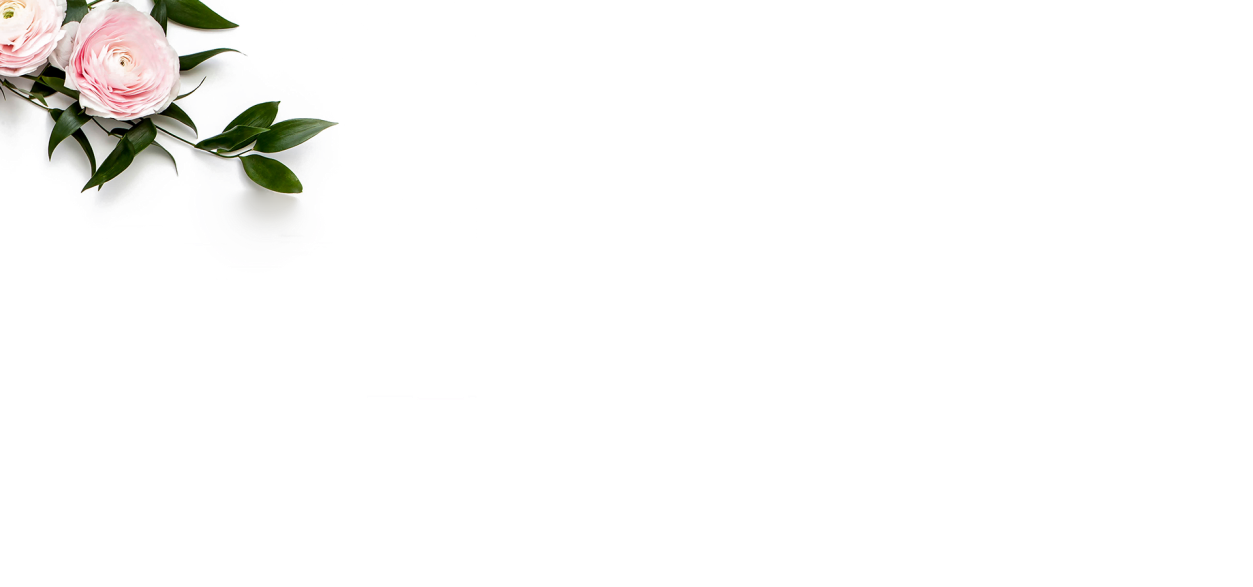 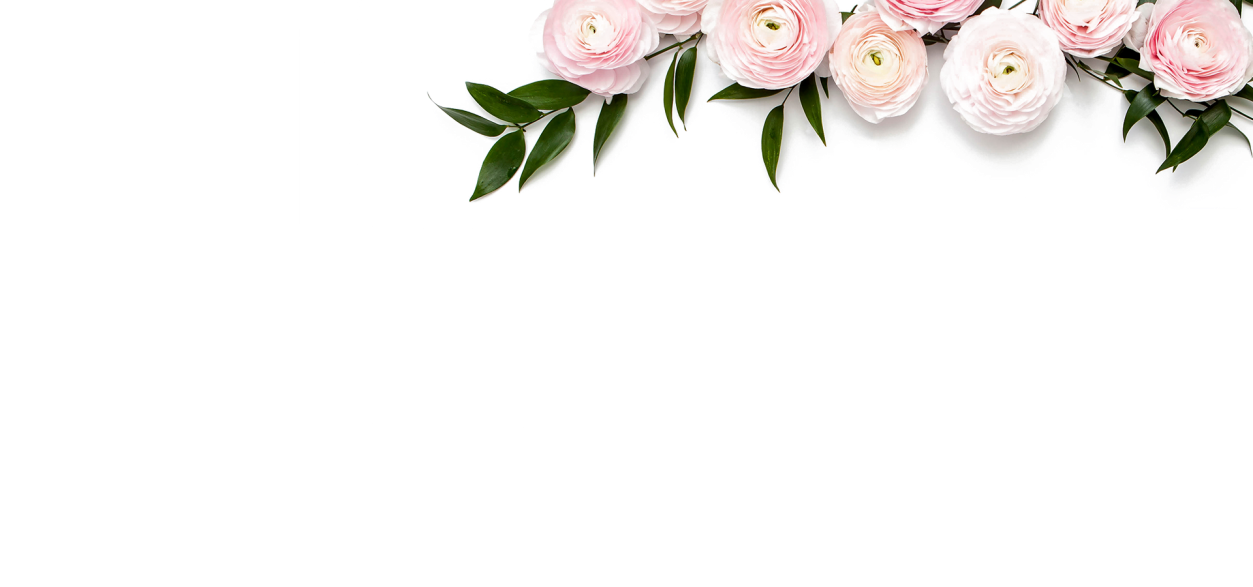 02
Title
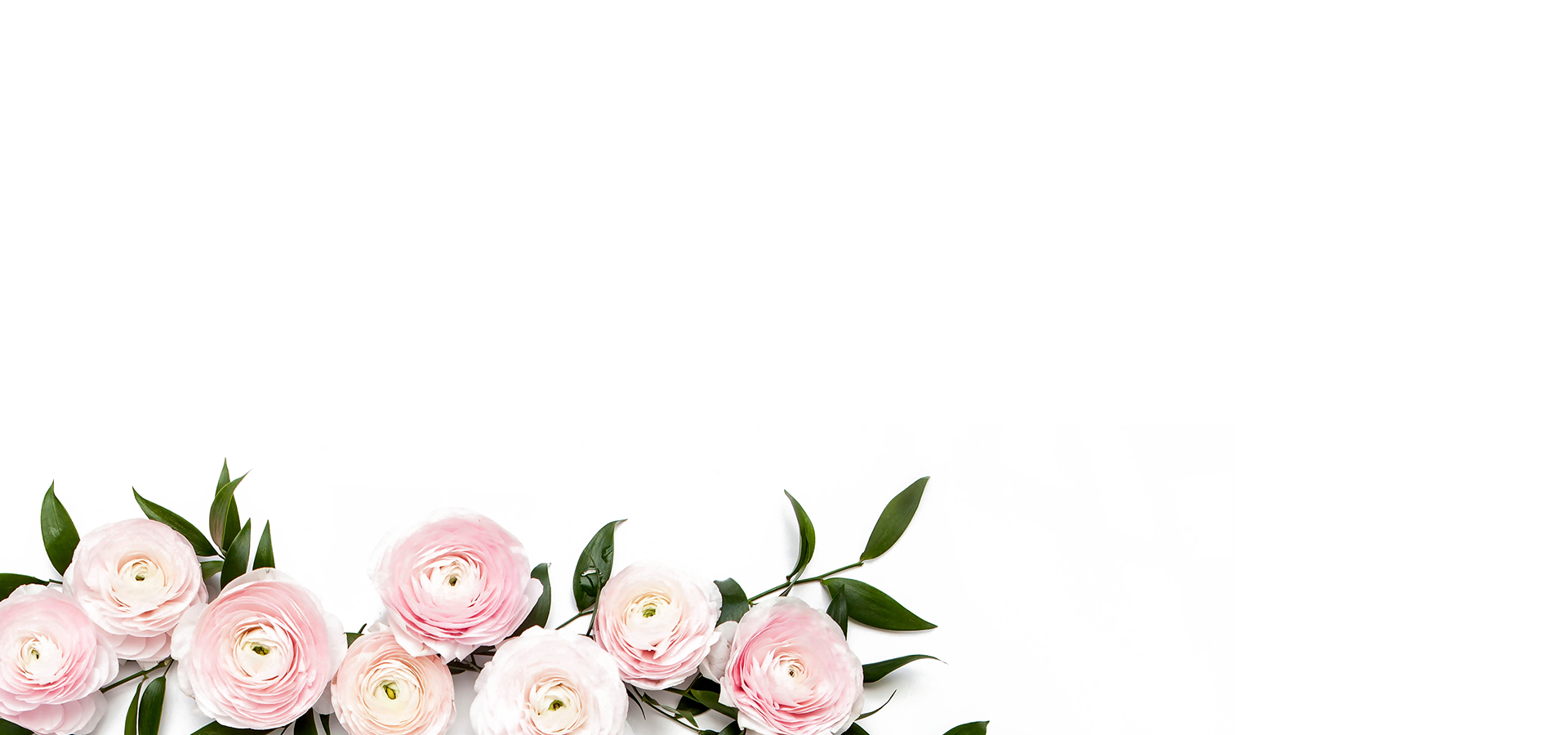 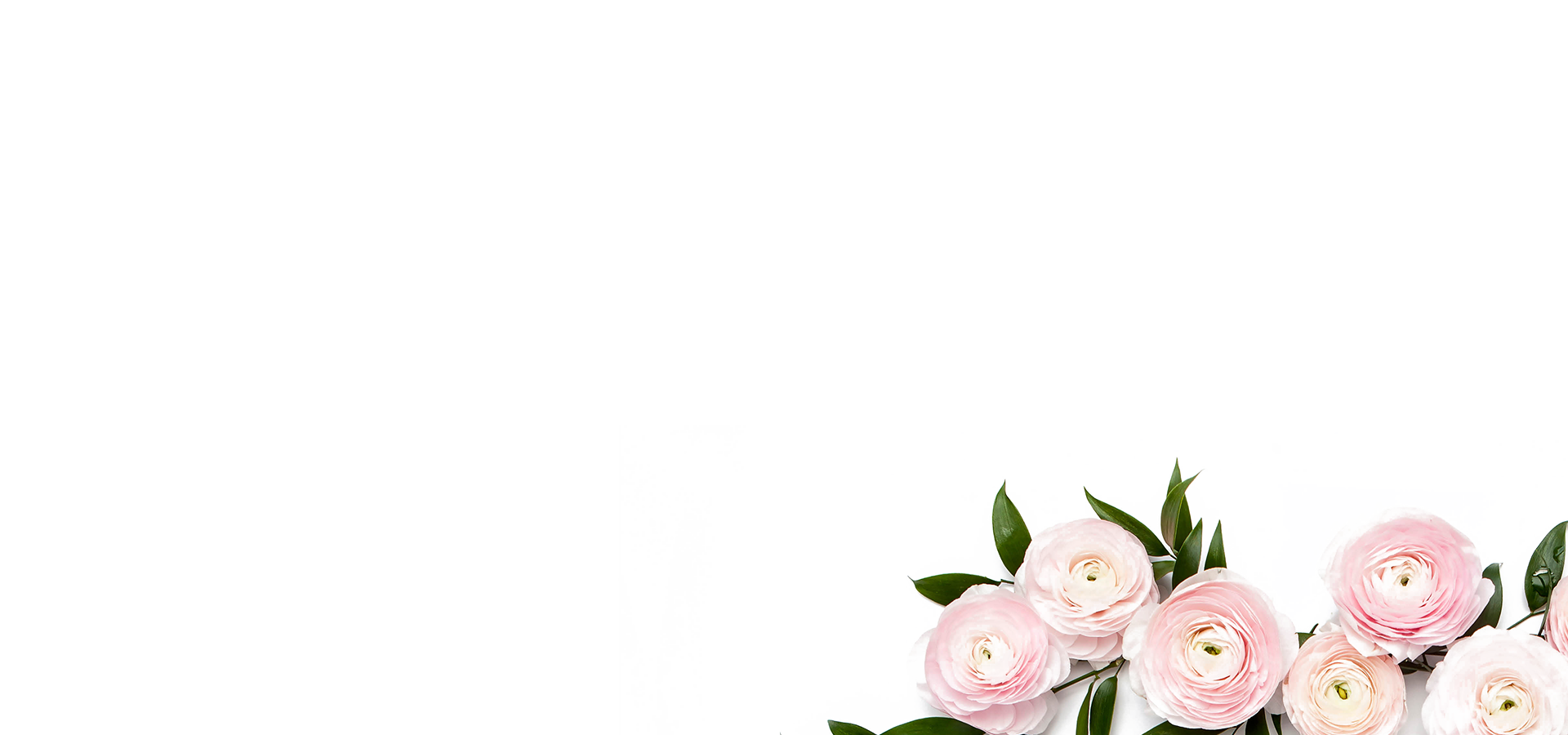 Title
Add your content at this location
Add your content at this location
Click Enter details to add the content of your paper.
Click Enter details to add the content of your paper.
Click Enter details to add the content of your paper.
Click Enter details to add the content of your paper.
Click Enter details to add the content of your paper.
Add your content at this location
Add your content at this location
Title
Add your content at this location
Title text
Click Enter details to add the content of your paper.
Title text
Title text
Add your content at this location
Add your content at this location
Click Enter details to add the content of your paper.
Click Enter details to add the content of your paper.
Title
Click Enter details to add the content of your paper.
Click Enter details to add the content of your paper.
Click Enter details to add the content of your paper.
Click Enter details to add the content of your paper.
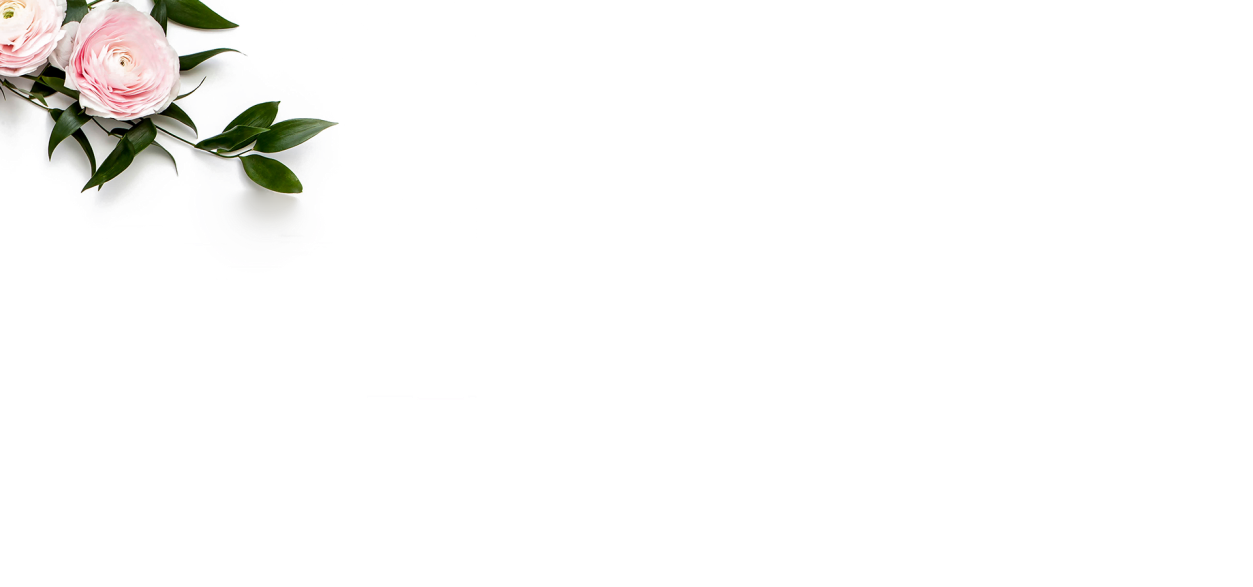 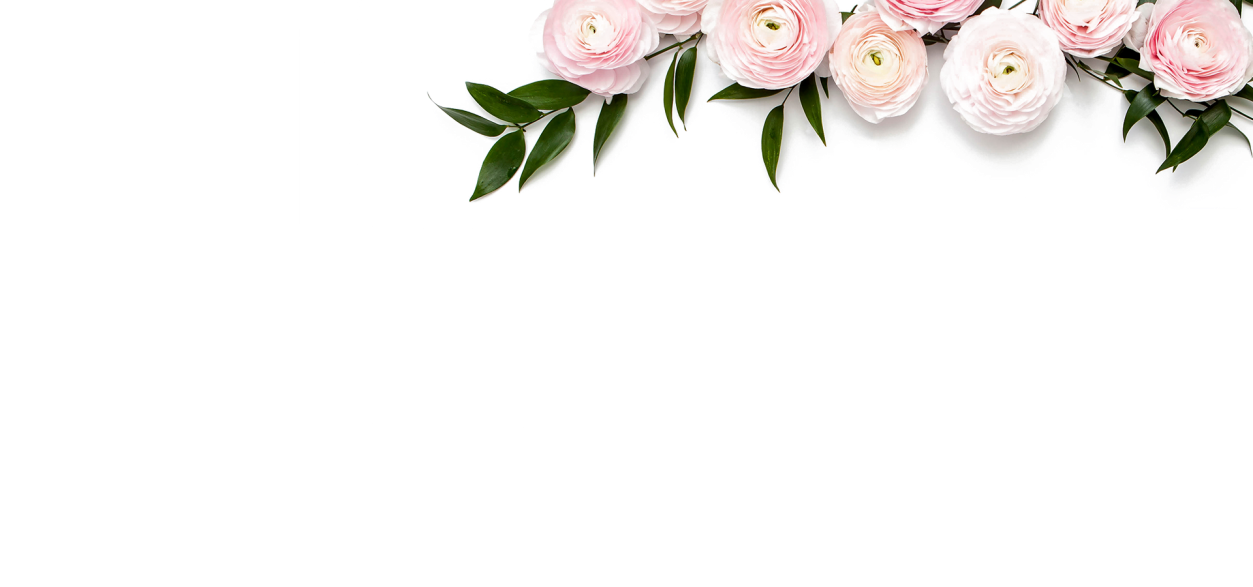 03
Title
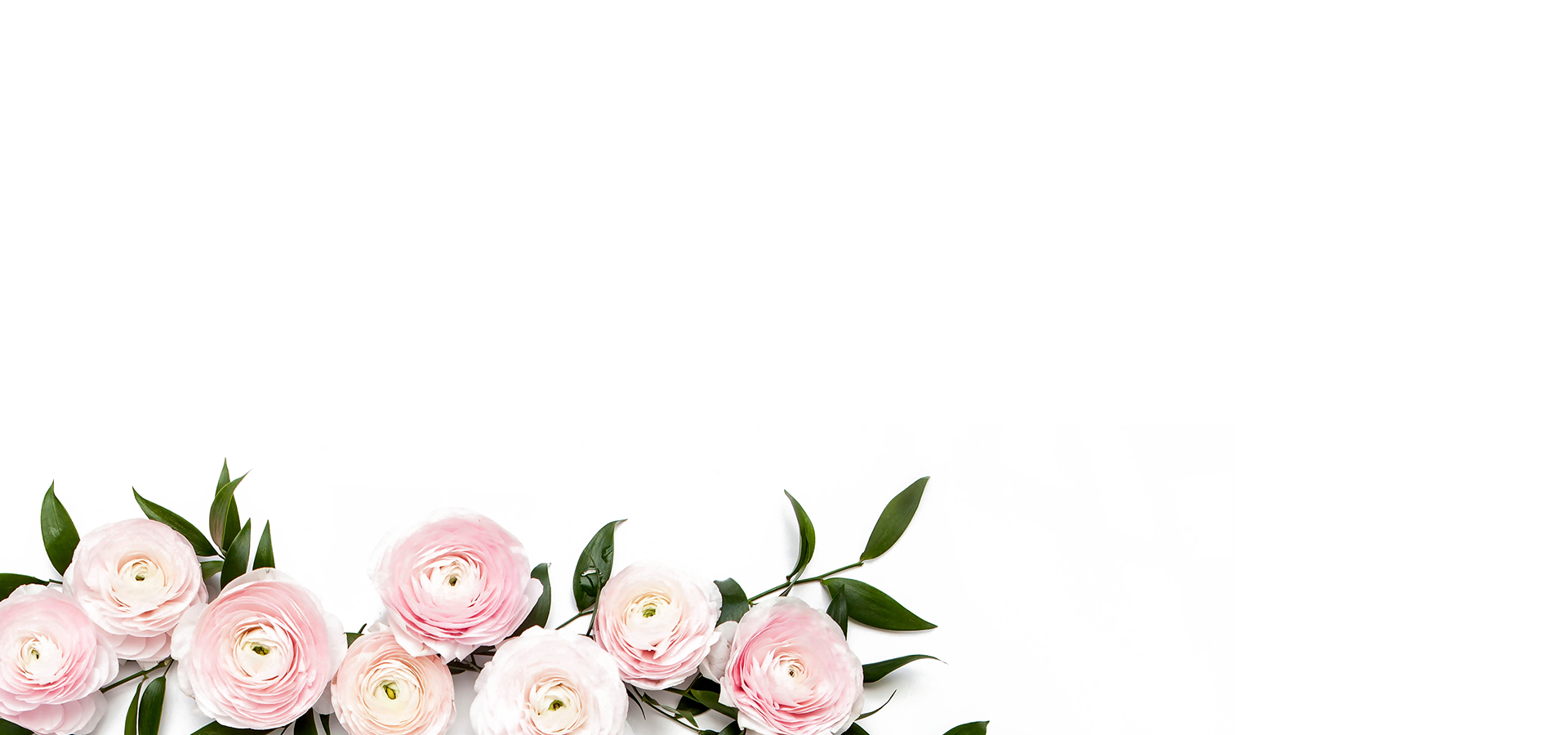 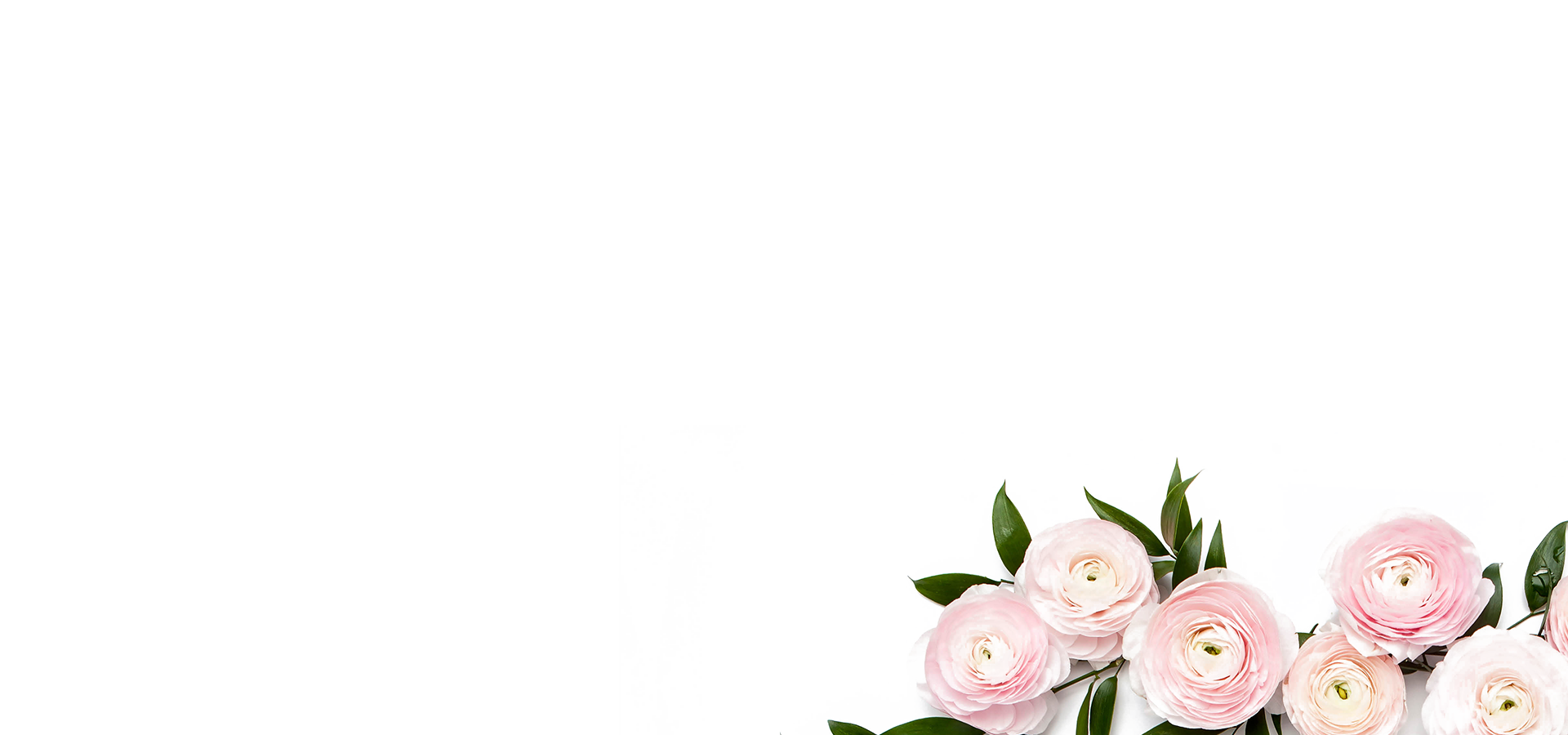 Title
Click Enter details to add the content of your paper.
Add content
Click Enter details to add the content of your paper.
Add content
Add content
Click Enter details to add the content of your paper.
Title
03
01
05
04
02
06
Add content
Click Enter details to add the content of your paper.
Add content
Click Enter details to add the content of your paper.
Add content
Click Enter details to add the content of your paper.
Add content
Add content
Click Enter details to add the content of your paper.
Click Enter details to add the content of your paper.
Add content
Click Enter details to add the content of your paper.
Title
Add your content at this location
Click Enter details to add the content of your paper.
Add title One
Add title Three
Add your content at this location
Click Enter details to add the content of your paper.
Add your content at this location
Click Enter details to add the content of your paper.
Add your content at this location
Add Title II
Add title Four
Click Enter details to add the content of your paper.
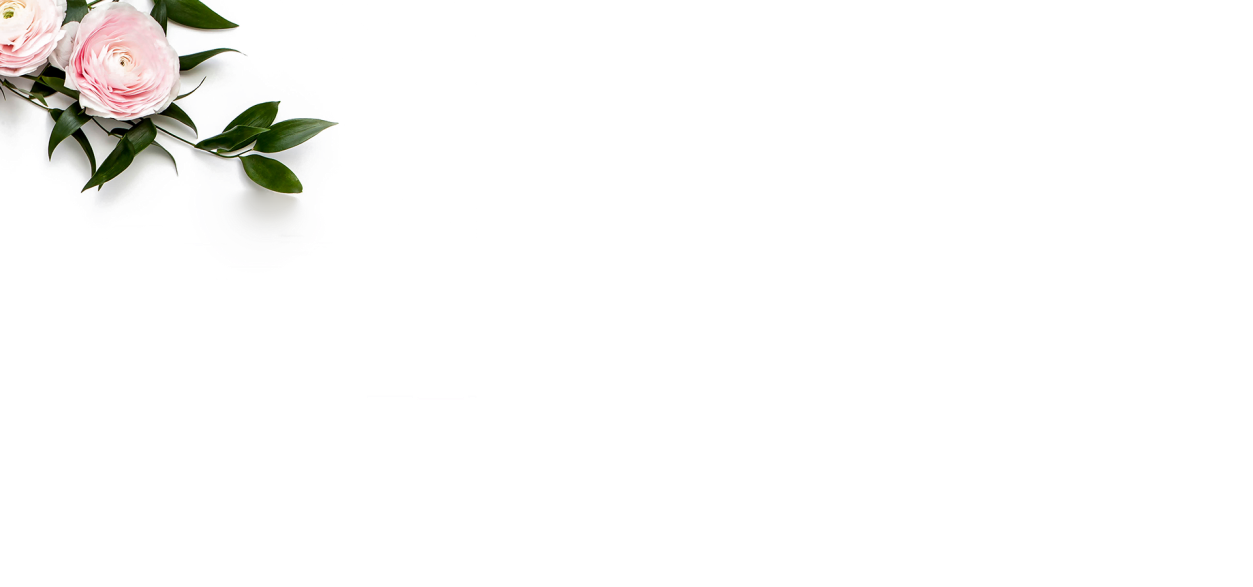 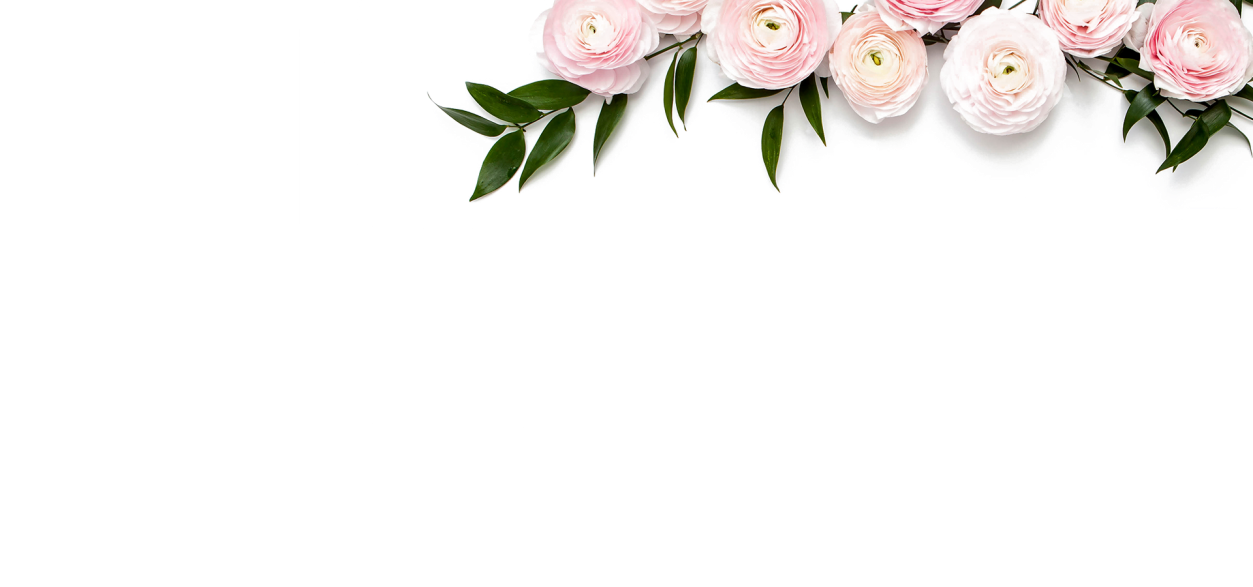 04
Title
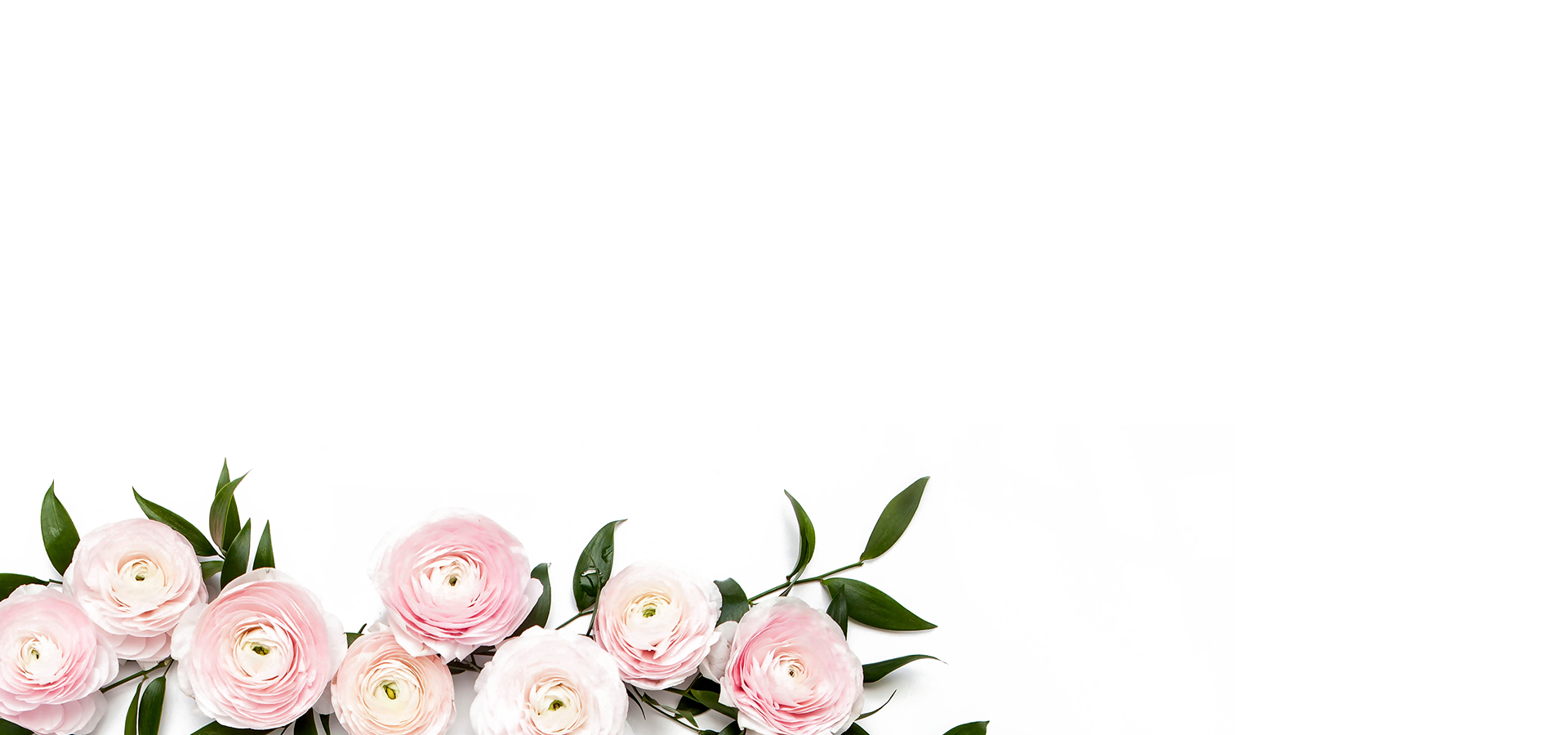 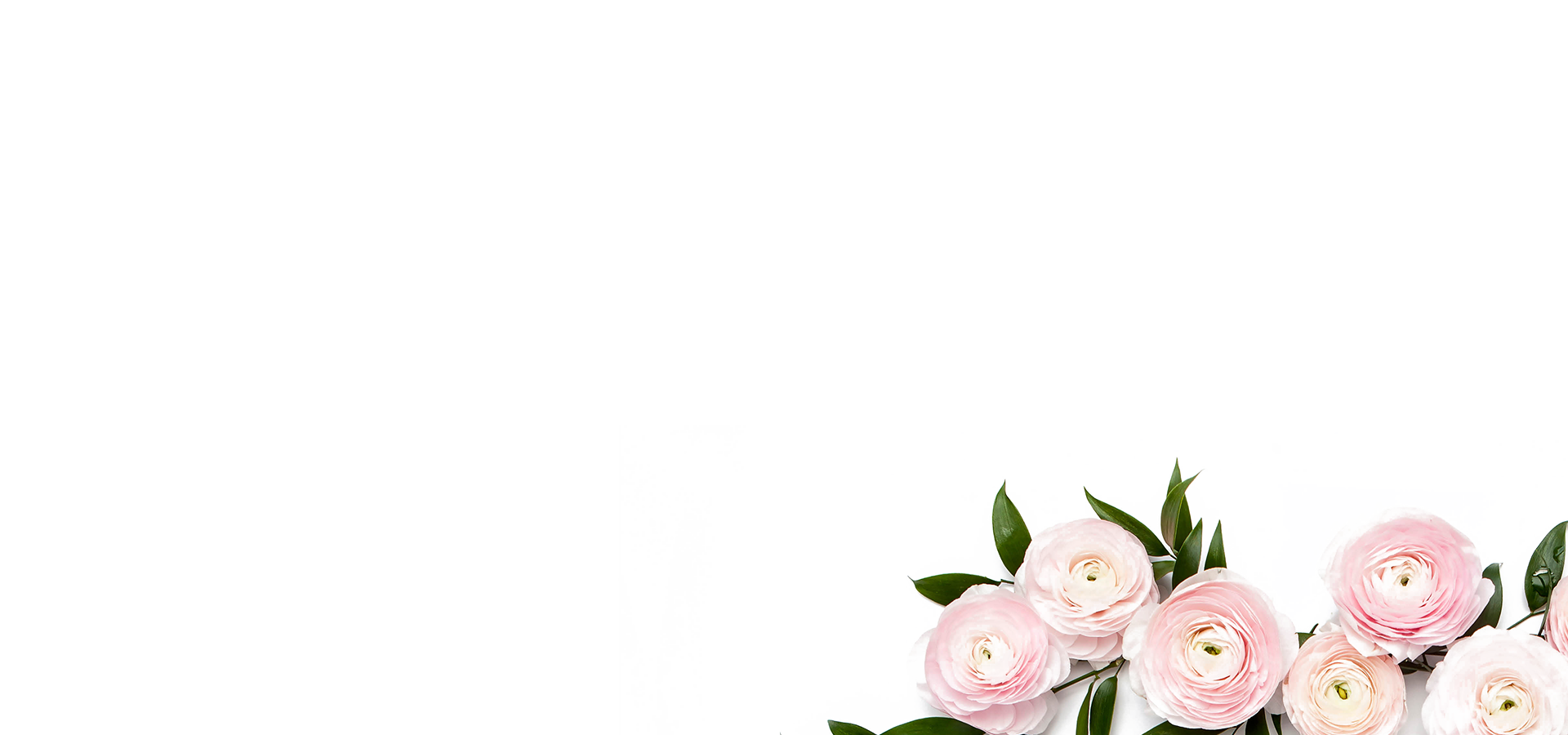 Title
Add your Content
Add your Content
Click Enter details to add the content of your paper.
Click Enter details to add the content of your paper.
Add your Content
Add your Content
Click Enter details to add the content of your paper.
Click Enter details to add the content of your paper.
Title
Enter a title
Enter a title
Click Enter details to add the content of your paper. Click Enter Details. Click Enter details to add the content of your paper.
Enter a title
Enter a title
Enter a title
Enter a title
Enter a title
Enter a title
Title
Add your Content
Click Enter details to add the content of your paper.
Add your content at this location
Click Enter details to add the content of your paper.
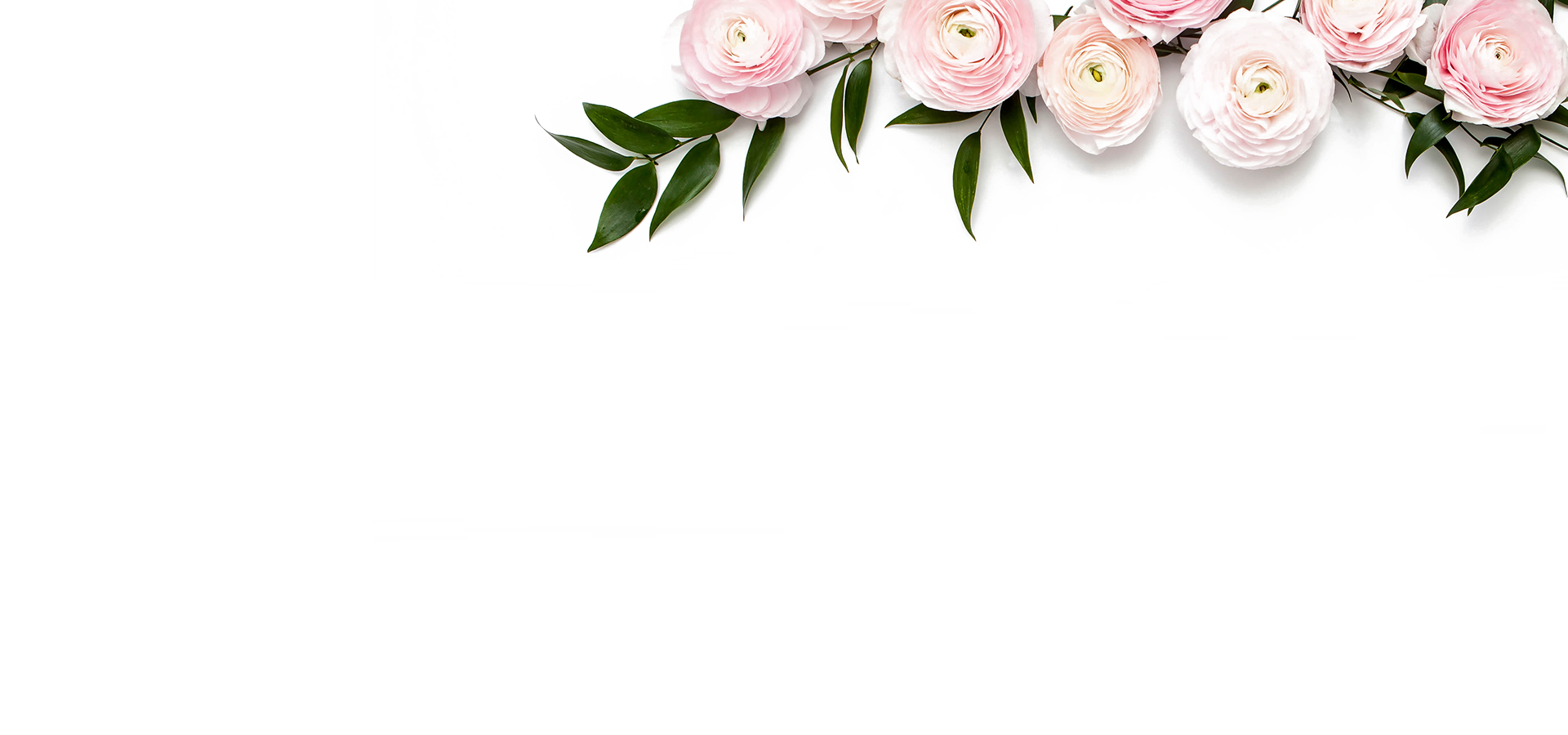 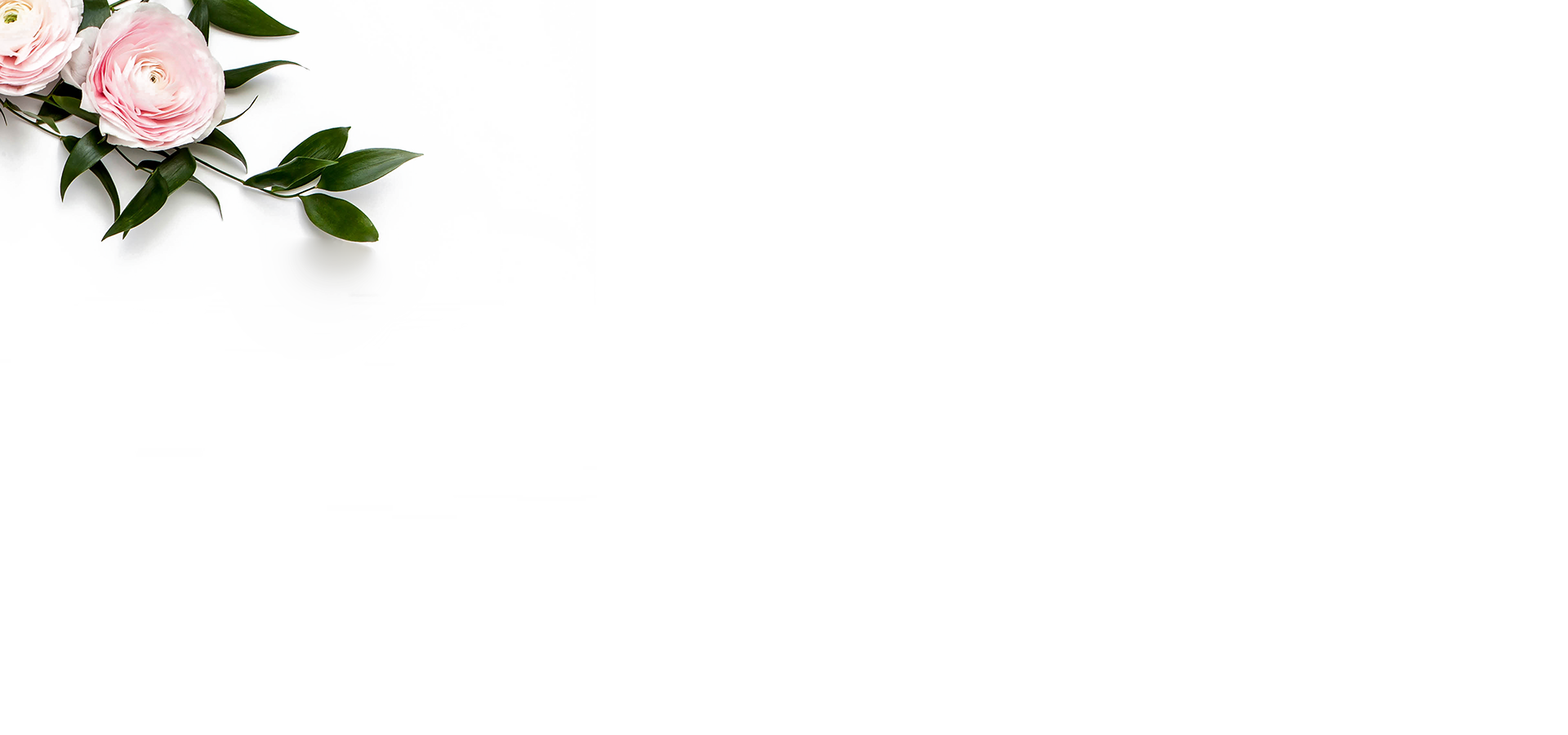 Thank Your listening
Instructor:
Respondent Student:
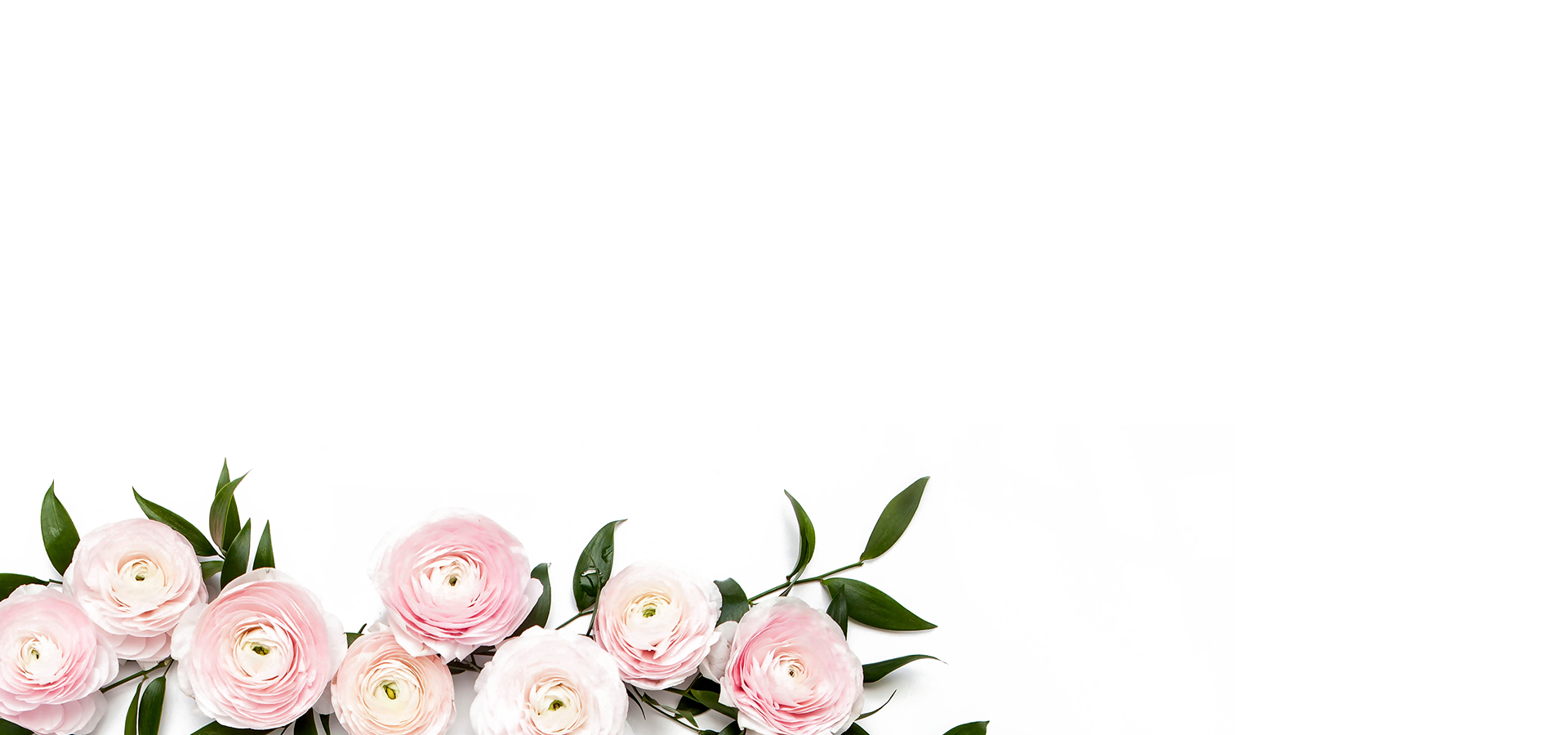 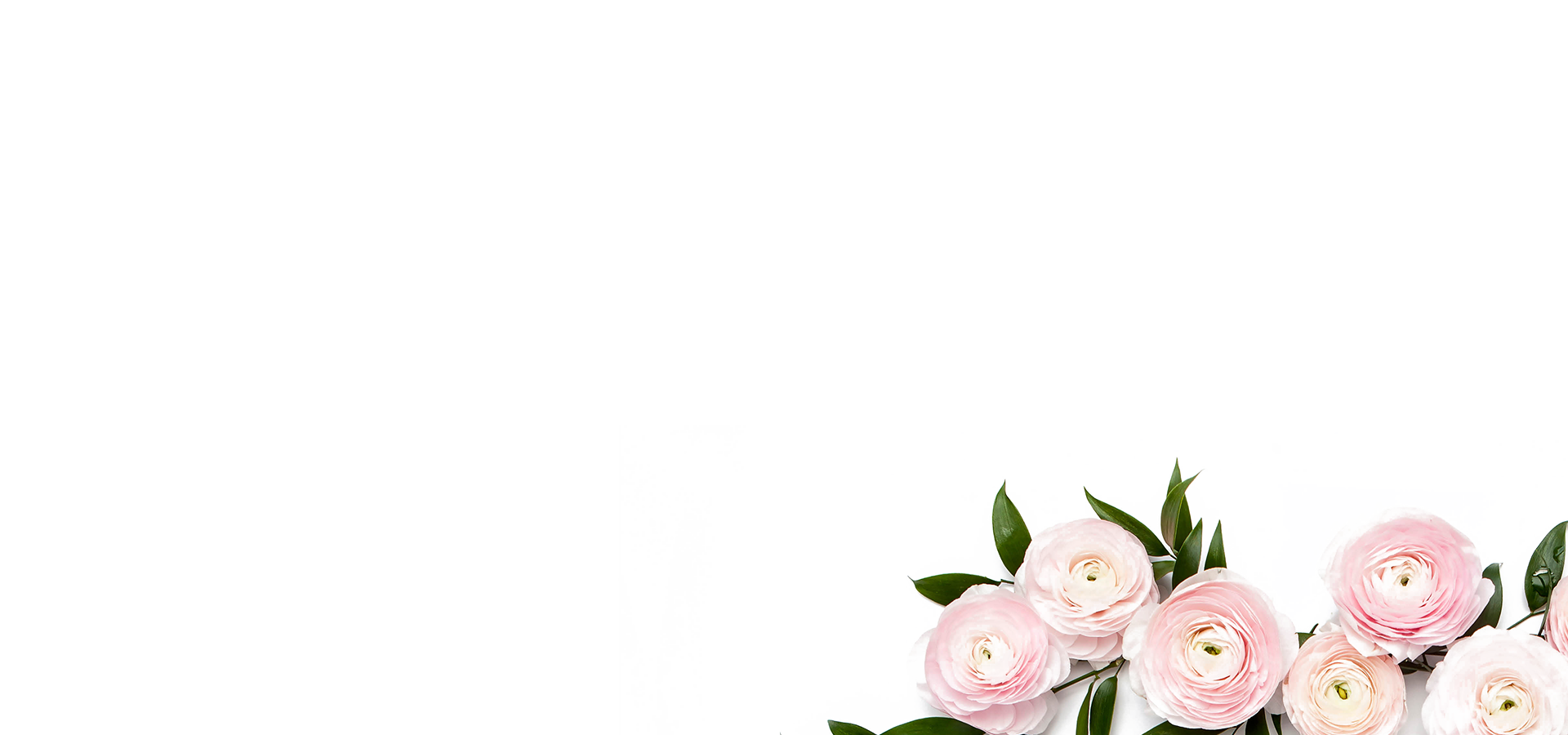